Дисциплины по выбору компонента учреждения высшего образованиядля студентов специальности «Таможенное дело»
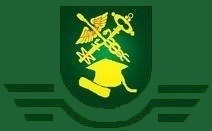 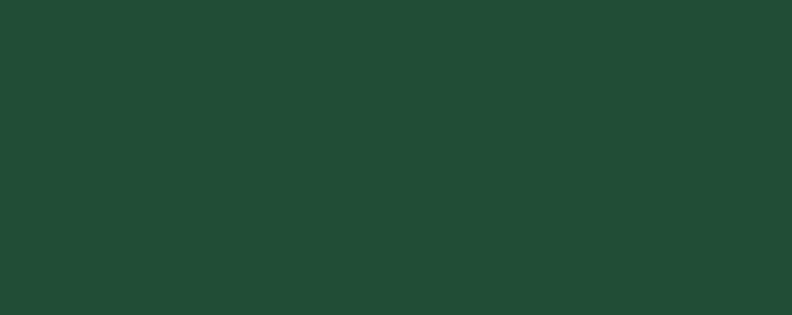 Кафедра «Таможенное дело»
«Таможенные службы зарубежных стран»
«Таможенные институты защиты прав интеллектуальной собственности»
Характеристика дисциплин
Изучаются в 7-м семестре
Всего 92 часа
Аудиторных часов – 36, в т.ч. 
      лекции – 20,
      практические занятия – 16.
Форма контроля знаний – зачет.
Трудоёмкость дисциплины составляет 3 зачётных единицы.
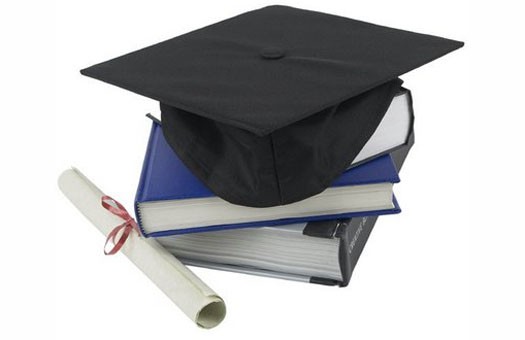 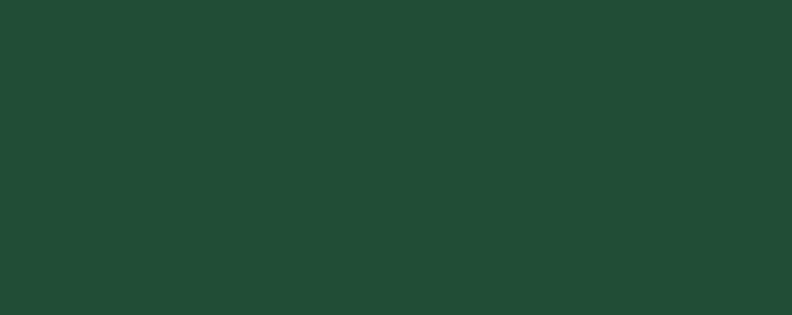 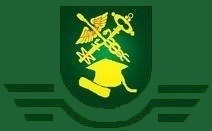 Кафедра «Таможенное дело»
Таможенные службы зарубежных стран
Целью изучения дисциплины является формирование у студентов глубоких знаний об основах функционирования таможенных служб зарубежных государств. 
Основными задачами дисциплины являются:
рассмотрение и определение роли Международных стандартов в развития таможенной службы;
изучение организационной структуры, направлений и правовой основы деятельности Федеральной таможенной службы России;
 рассмотрение организационной структуры, направлений и правовой основы деятельности таможенных служб государств-участников ЕАЭС;
изучение организационной структуры, направлений и правовой основы деятельности таможенных служб европейских стран;
изучение организационной структуры, направлений и правовой основы деятельности таможенной службы Китайской Народной Республики;
ознакомление с организационной структурой и правовыми основами деятельности таможенной службы США.
Таможенные службы зарубежных стран
В результате изучения дисциплины студент должен
знать:
международные стандарты развития таможенной службы;
правовую основу, систему организации и направления деятельности таможенных органов сопредельных государств;
правовую основу, систему организации и направления деятельности  зарубежных таможенных служб;
уметь:
заимствовать и использовать теоретический и практический опыт модернизации и повышения эффективности функционирования у зарубежных таможенных служб.
Таможенные службы зарубежных стран
владеть:
навыками самостоятельного овладения новыми знаниями, используя современные образовательные технологии; 
навыками оценки результативности деятельности таможенных органов;
понятийным аппаратом и определениями международного таможенного права.
Таможенные службы зарубежных стран
ПЕРЕЧЕНЬ ТЕМ ПРАКТИЧЕСКИХ ЗАНЯТИЙ

1. Международные стандарты развития таможенной службы.
2. Федеральная таможенная служба России. 
3. Таможенные службы государств-участников ЕАЭС.
4. Государственная таможенная служба Украины.
5. Таможенные службы стран Западной Европы.
6. Таможенная служба Китайской Народной Республики.
7. Таможенная служба США.
Таможенные институты защиты прав интеллектуальной собственности
Цель изучения дисциплины – формирование у студентов, как у будущих специалистов таможенного дела необходимых теоретических знаний и практических навыков в сфере защиты прав объектов интеллектуальной собственности (далее – ОИС).
Основными задачами дисциплины являются:
– исследование специфики правового регулирования вопросов, связанных с созданием, использованием и защитой прав на ОИС;
– дать студентам теоретические, методологические и практические знания о существующих таможенных институтах защиты прав на ОИС на международном и национальном уровнях;
– ознакомить студентов с основами умения методологически грамотно  применять  знания по защите ОИС в таможенном деле.
Таможенные институты защиты прав интеллектуальной собственности
Для приобретения профессиональных компетенций в результате изучения дисциплины студент должен: 
знать:
- виды ОИС;
 - нормативное правовое регулирование защиты ОИС таможенными органами и ее особенности;
- особенности таможенного контроля товаров, содержащих ОИС;
- Таможенный контроль после выпуска в отношении товаров, содержащих ОИС;
уметь:
- свободно ориентироваться в законодательстве и умело его анализировать;
- формулировать основные понятия в области защиты ОИС в таможенном деле;
- применять национальные и международные нормативные документы в практических ситуациях;
владеть:
- навыками работы с нормативно-правовыми документами, регламентирующими защиту ОИС таможенными органами;
- информацией о правовом регулировании правоотношений, изучаемых в рамках преподаваемой дисциплины;
- навыками использования передового зарубежного опыта в регулировании аналогичных отношений.
Спасибо за внимание!
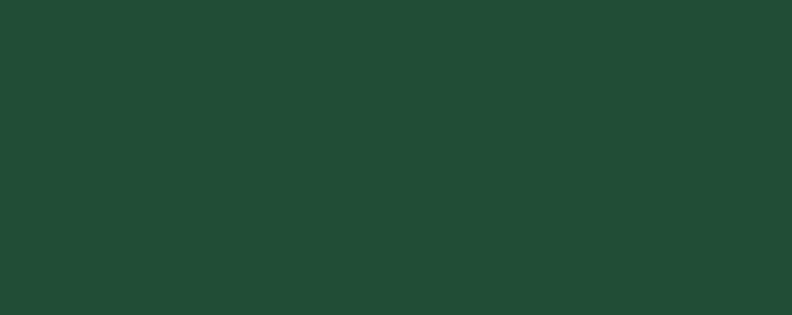 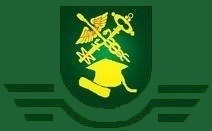 Кафедра «Таможенное дело»